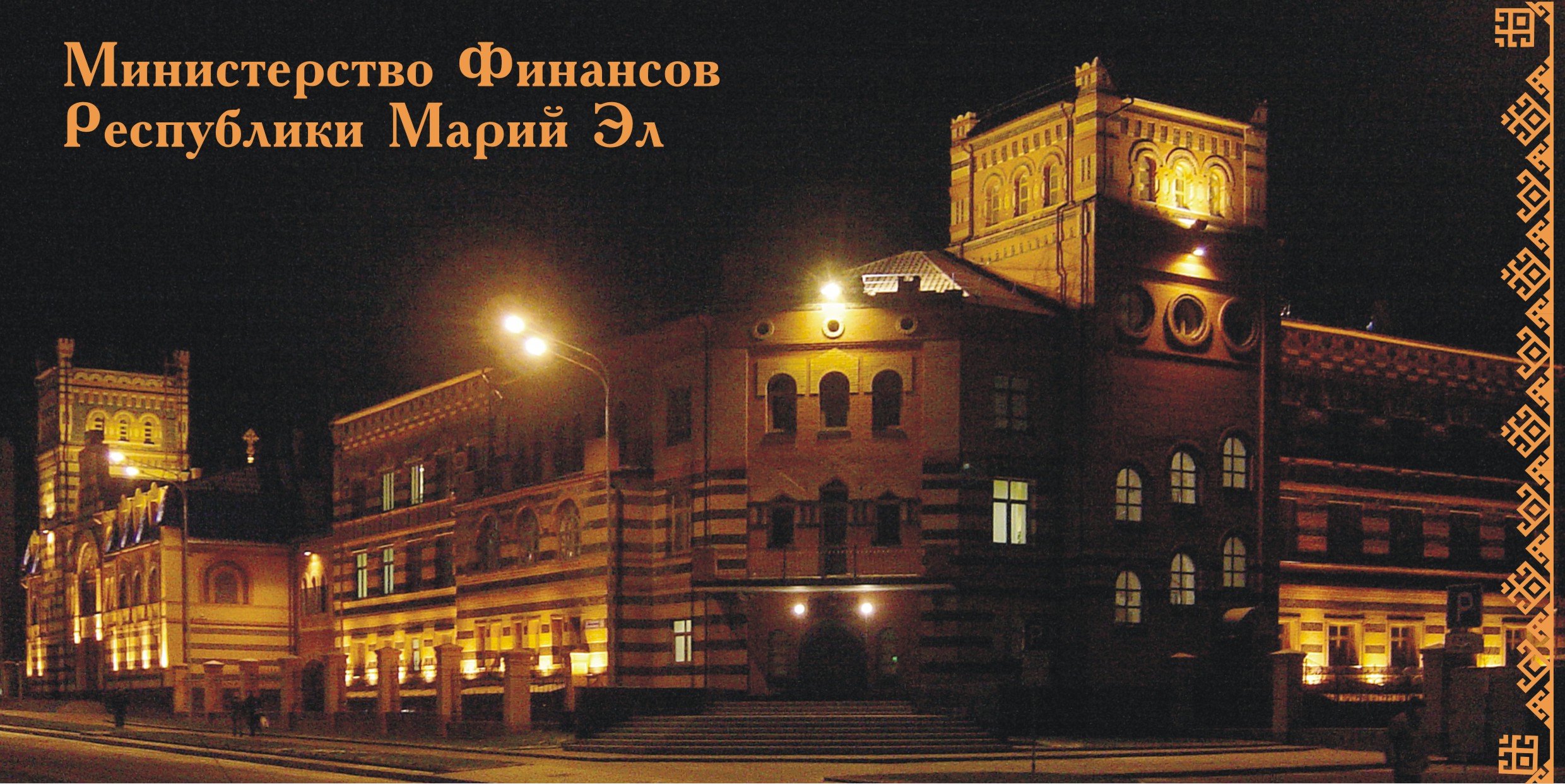 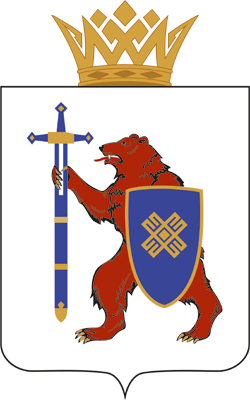 Об итогах исполнения консолидированного бюджета 
Республики Марий Элза 9 месяцев 2016 г.
Заместитель министра финансов 
Республики Марий Эл 
Татьяна Александровна Овсянникова
Исполнение доходной части консолидированного бюджета Республики Марий Эл за 9 месяцев 2016 г., млн. рублей
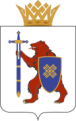 консолидированный
республиканский
местные
68,8%
69,1%
70,5%
2
Доходы консолидированного бюджетаРеспублики Марий Эл  за 9 месяцев 2016 г., млн. рублей
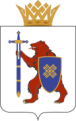 - 1 249,8
94%
3
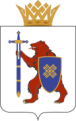 Безвозмездные поступления 
за 9 месяцев 2016 г., млн. рублей
ВСЕГО  - 7 552,7
Иные 
    1 055,1
    14,0%
Дотации
    3 746,5
    50,0%
Субвенции
    977,6
    13,0%
Субсидии
    1 773,5
    23,0%
4
Структура доходной части консолидированного бюджета Республики Марий Эл на 1 октября 2016 г.
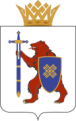 Налоговые и
неналоговые
доходы
38,5%
61,5%
Безвозмездные
поступления
Уровень дотационности – 20,1%
5
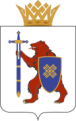 Поступления налоговых платежей в консолидированный бюджет РФ в январе-сентябре 2015-2016 гг., млн. рублей
101,3%
9 мес. 2015 г.
9 мес. 2016 г.
6
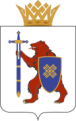 Налоговые и неналоговые доходы консолидированного бюджета Республики Марий Эл, млн. рублей
+190,0 млн. рублей   101,6%
факт 9 мес. 2015 г.
факт  2015 г.
план 
2016 г.
факт 9 мес. 
2016 г.
7
Мероприятия по увеличению собственных доходов
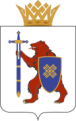 План мероприятий по консолидации бюджетных средств в целях оздоровления государственных финансов Республики Марий Эл (распоряжение Правительства РМЭ от 31.08.2016 г. № 343-р
 в редакции  распоряжения от 28.10.2016 г. № 447-р)
Осуществление мероприятий по созданию условий  для привлечения инвестиций в основной капитал. Реализация новых инвестиционных проектов, в том числе по  техническому перевооружению и модернизации производства. Оказание господдержки малому и среднему бизнесу
Проведение анализа эффективности установленных законодательством РМЭ налоговых льгот, оптимизация налоговых льгот и преференций, оптимизация ставок региональных налогов
Повышение эффективности использования земельных участков и имущества, находящегося в госсобственности РМЭ и муниципальной собственности. Проведение мероприятий по  инвентаризации  недвижимого имущества, выявлению неиспользуемых объектов недвижимости, вовлечение в хозяйственный оборот земельных участков, установление эффективных ставок  арендной платы за сдаваемое в аренду имущество
Легализация заработной платы, сокращение неформальной занятости, повышение прибыльности реального сектора экономики
Проведение контрольных и превентивных мероприятий налоговых органов
млн. рублей
8
Исполнение расходной части консолидированного бюджета Республики Марий Эл  за 9 месяцев 2016 г., млн. рублей
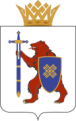 консолидированный
республиканский
местные
72,6%
74,2%
68,9%
9
Структура расходов консолидированного бюджета Республики Марий Эл на 1 октября 2016 г.
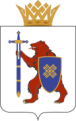 Здравоохранение
Национальная
экономика
Социальная
политика
Прочие расходы
Образование
10
Доля программных расходов в общемобъеме расходов республиканского бюджетаРеспублики Марий Эл на 1 октября 2016 г., млн. рублей
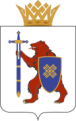 11
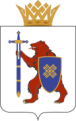 Расходы социальной сферы в общем объеме расходов на 1 октября 2016 г., млн. рублей
12
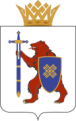 Финансирование расходов Регионального 
дорожного фонда за 9 месяцев 2016 г., млн. рублей
Модернизация развития сети автомобильных дорог, повышение безопасности автомобильных дорог
Разработка проектной документации по строительству магистральной улицы в створе 
ул. Кирова и
 ул. Строителей в 
г. Йошкар-Оле
Предоставление субсидий МО на проектирование, строительство, капитальный ремонт автомобильных дорог
Управление дорожным хозяйством
Ремонт автомобильных дорог общего пользования республиканского значения за счет средств федерального бюджета
Общий объем финансирования Регионального дорожного фонда за 9 месяцев 2016 г. – 1 536,7 млн.рублей
13
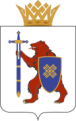 Финансирование расходов по отрасли                                 «Жилищно-коммунальное хозяйство» за 9 месяцев 2016 г., млн. рублей
1 333,7
14
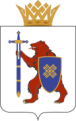 Господдержка сельхозпроизводства 
на 1 октября 2016 г., млн. рублей
66%
15
Структура межбюджетных трансфертов муниципальным образованиямза 9 месяцев 2016 г., млн. рублей
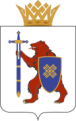 ВСЕГО  -  4 531,7
16
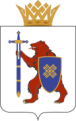 Задачи на предстоящий период
исполнение доходной части бюджета и обеспечение финансовыми ресурсами действующих  расходных обязательств республиканского и местных бюджетов;
выполнение плана мероприятий по консолидации бюджетных средств в целях оздоровления государственных и муниципальных  финансов Республики Марий Эл; 
подготовка проекта консолидированного бюджета  республики на 2017-2019 годы
17